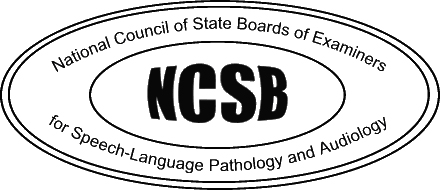 The name of your state
Your state bird (include a picture if possible)
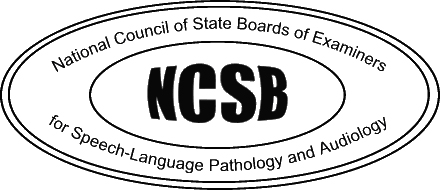 GOOD NEWS:
What good news do you have to share about regulation in your state?  How did you get there?
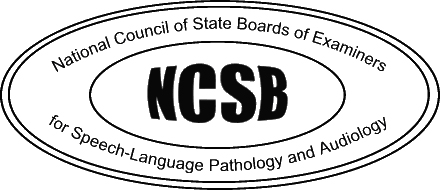 THREATS:
Has there been any legislation or regulation (proposed or actually passed) regarding:
(1) the board’s discretion with regard to granting licenses? (2) funding of or use of its funds by the board? (3) the board’s consumer protection function? (4) board mergers or consolidation
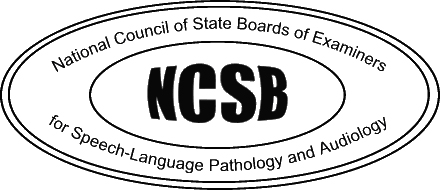 Has your board discussed its position on licensure portability or interstate compacts?  If so, what are some of the key points/concerns?

How might/would an interstate compact help your board regulate practice?
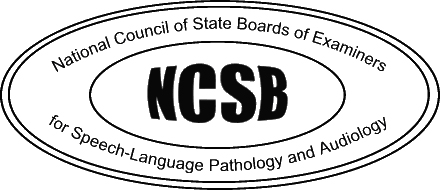 Where is your state regarding continuing education requirements in terms of (1) supervision and/or (2) ethics? Any new developments?
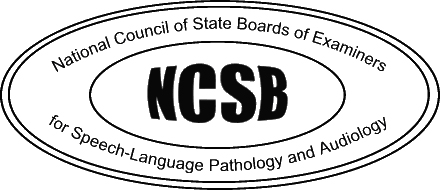 Over-the-Counter Hearing Aids:  is your board concerned? Discussing?
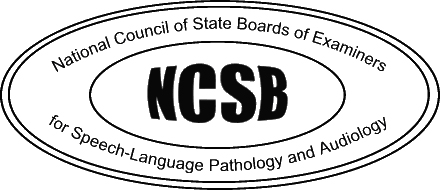 Who can we contact for more information?